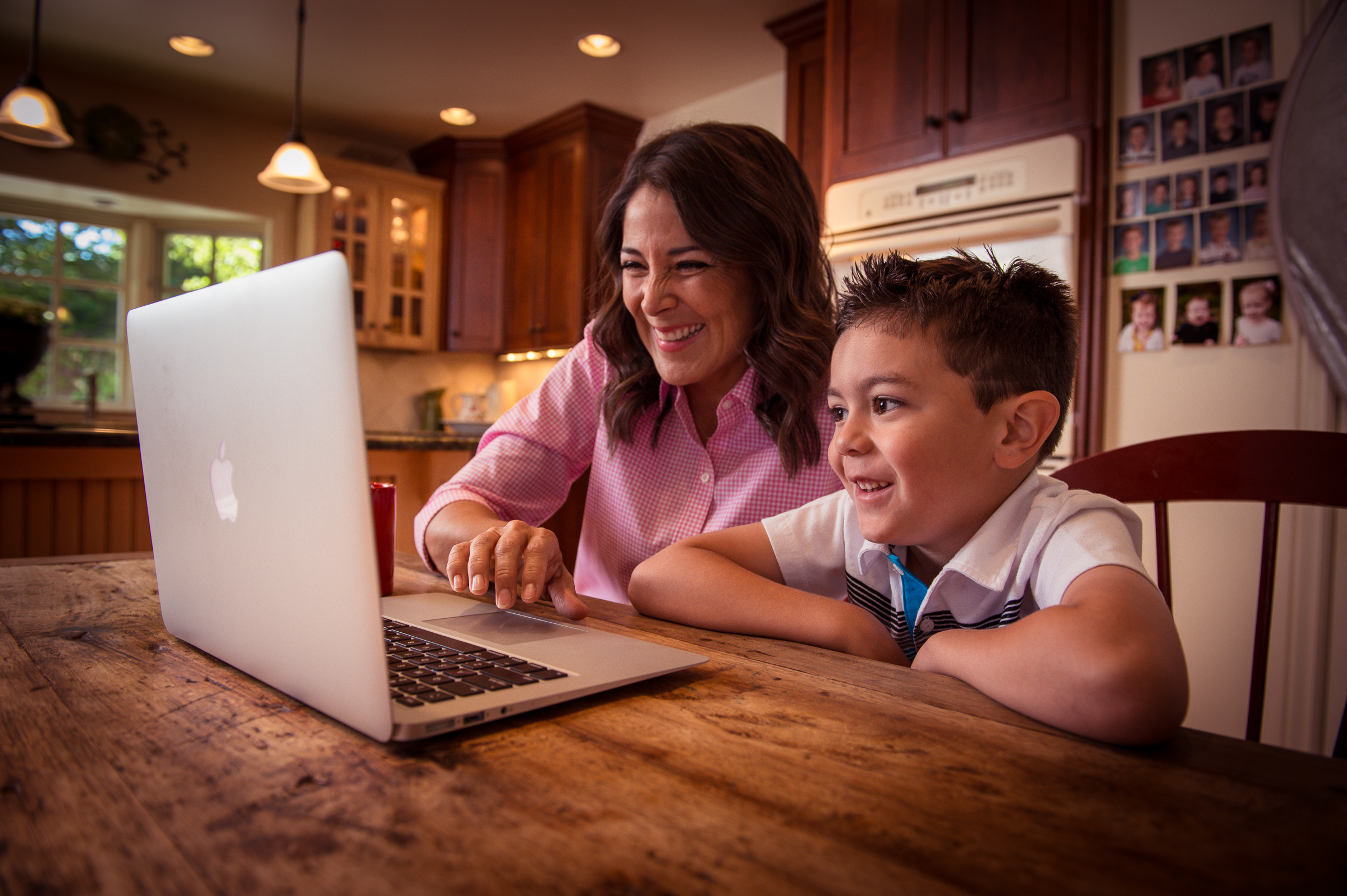 Membership / Marketing  Webinar: Tech Edition
April 7, 2021
The Panel
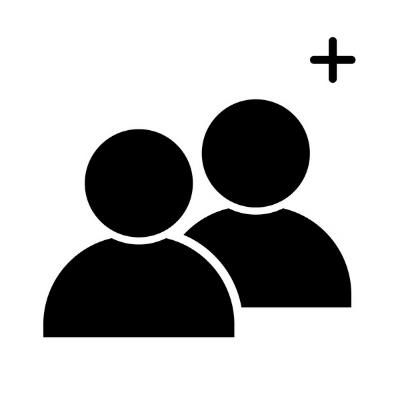 Pat WellenDirector of Research
Wendy KurtenDirector of Membership
Darin KinnMarketing Manager for Field Support
Michael RamseyDirector of Marketing & Brand
Are we recording this?
Yes!

https://scoutingwire.org/marketing-and-membership-hub/marketing-webinars/
Pat WellenDirector of Research
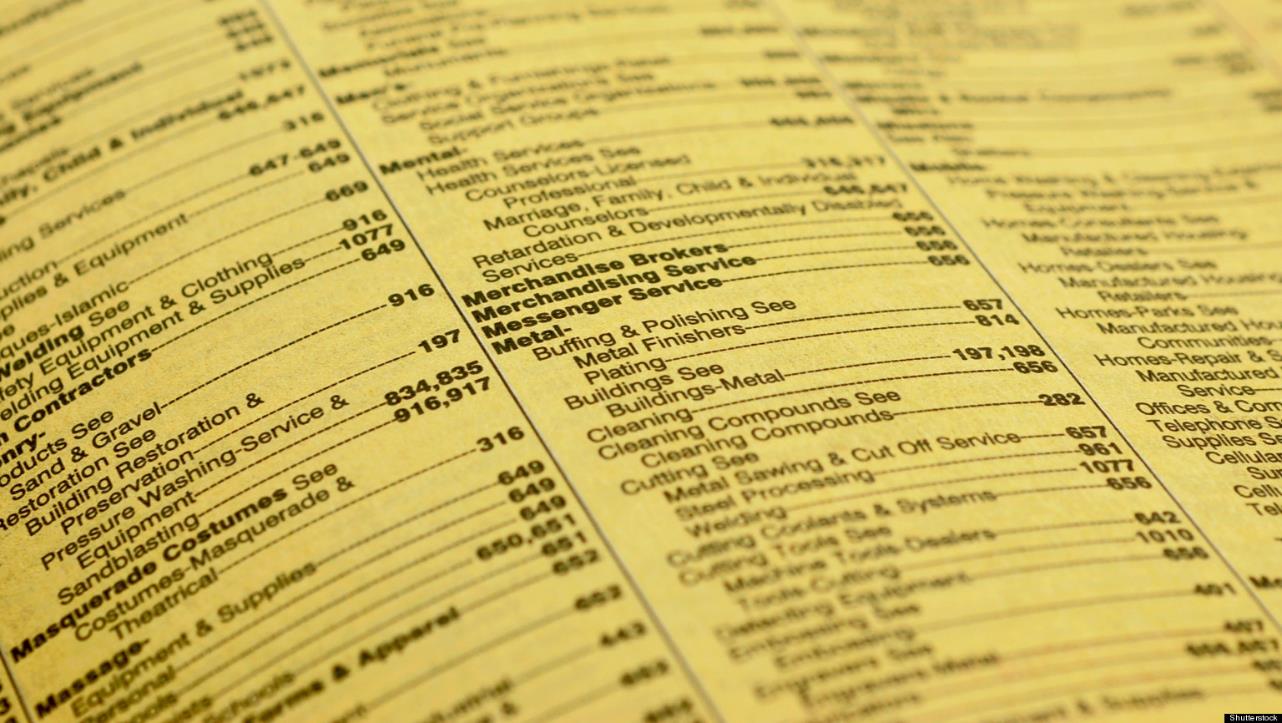 Marketing has Changed…
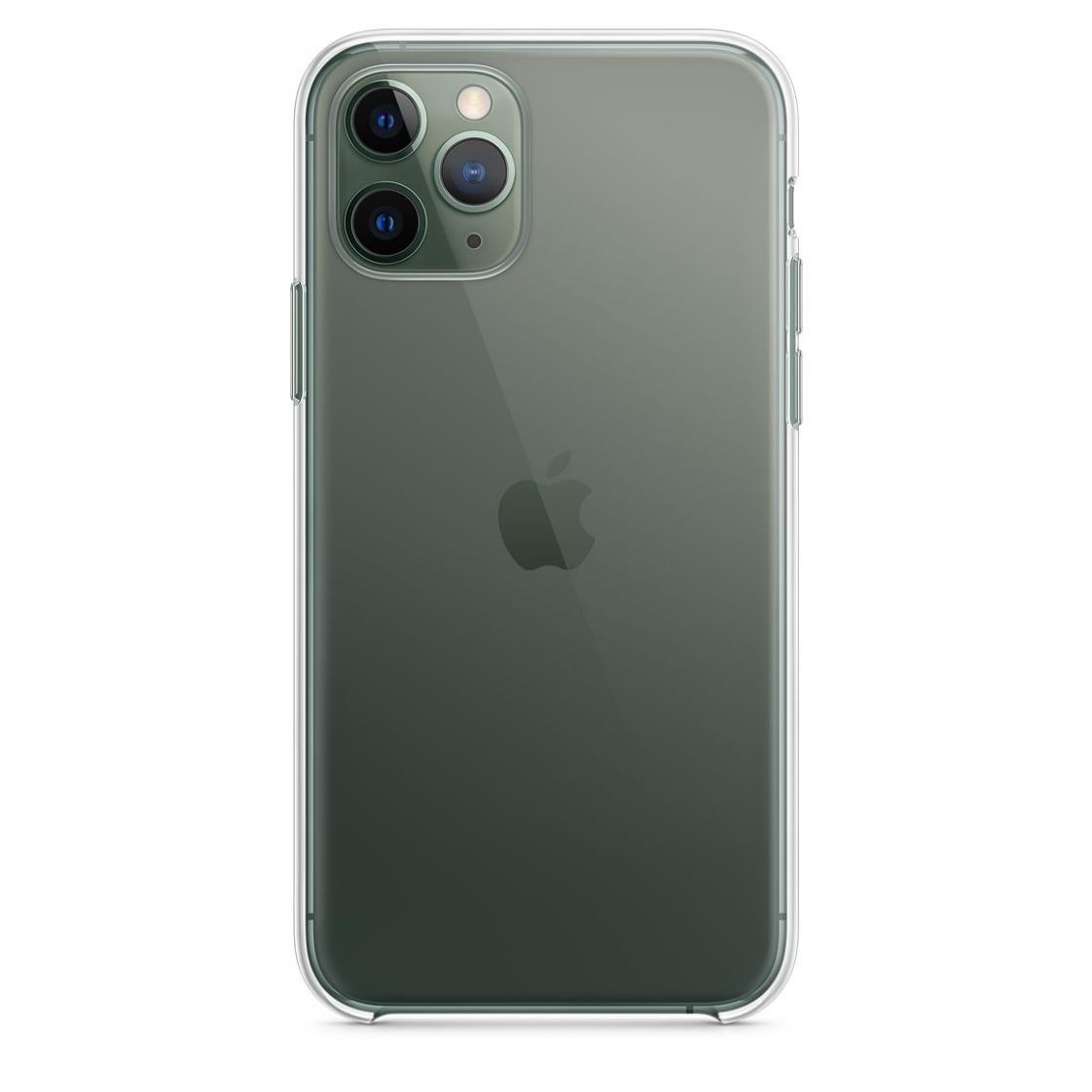 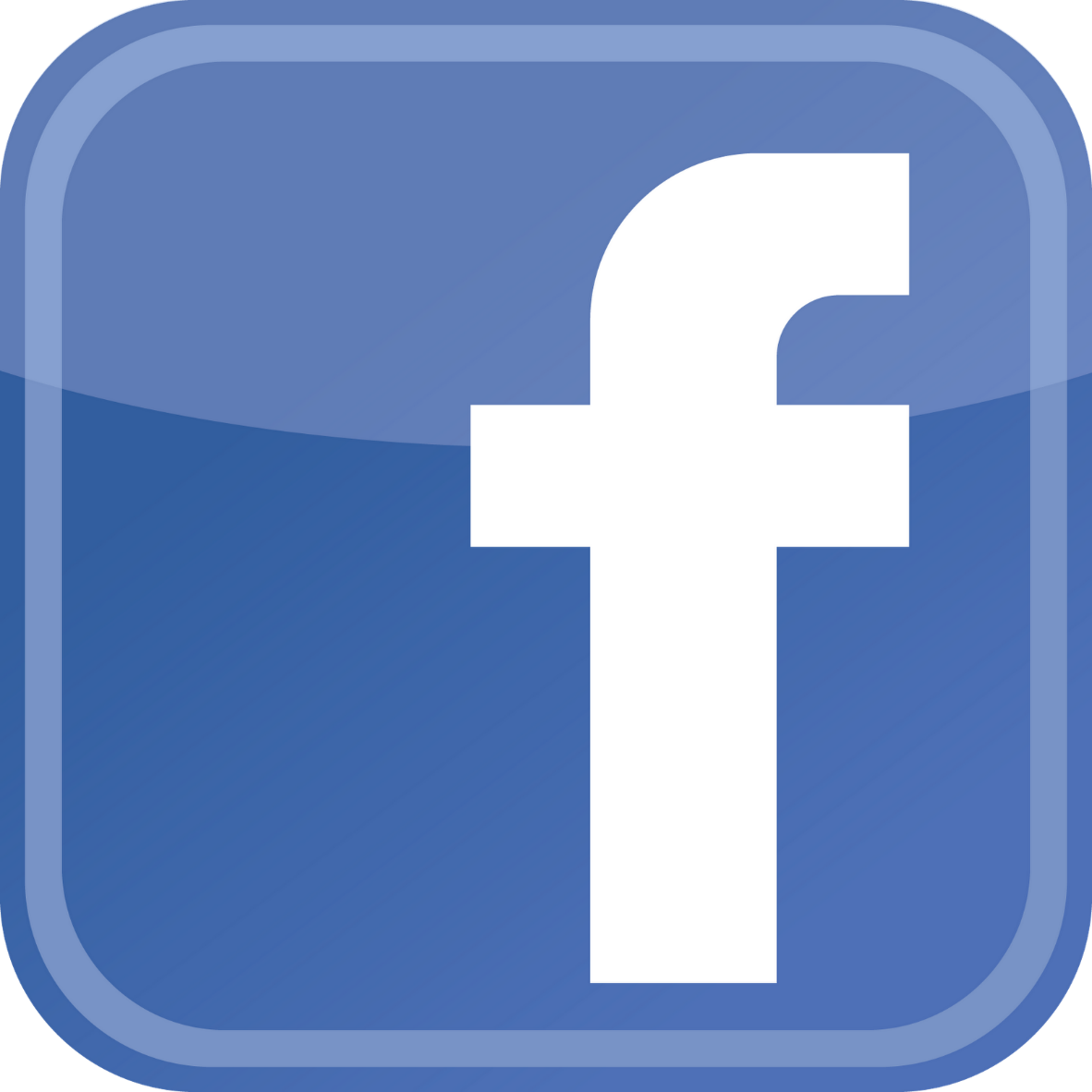 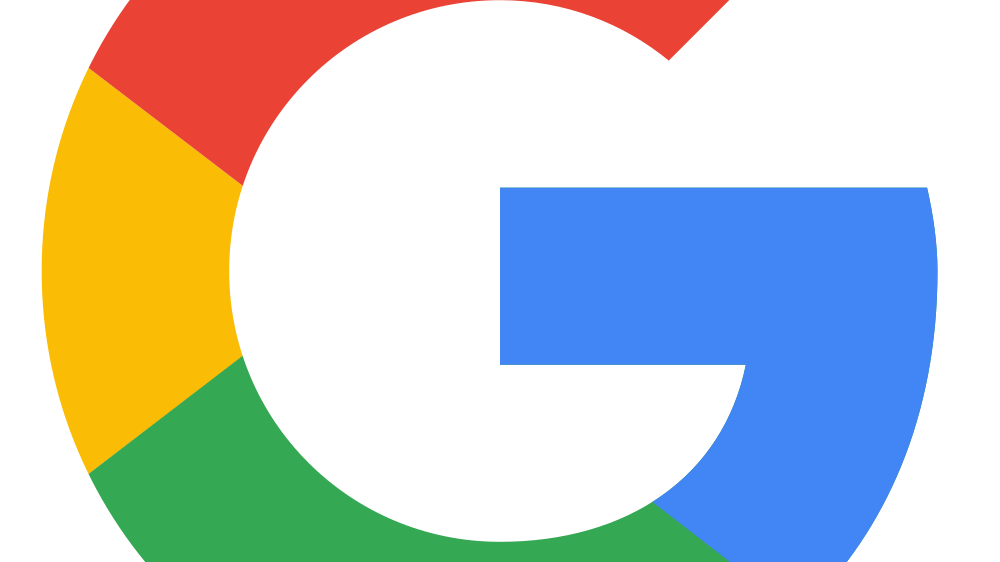 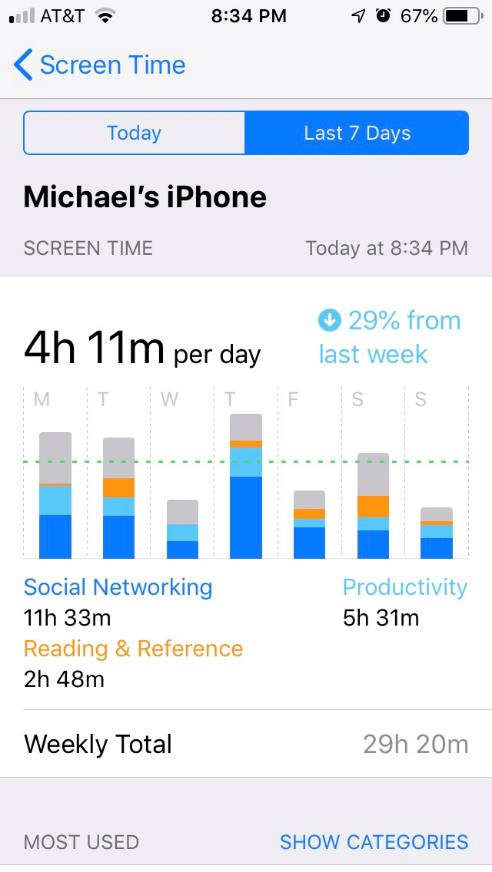 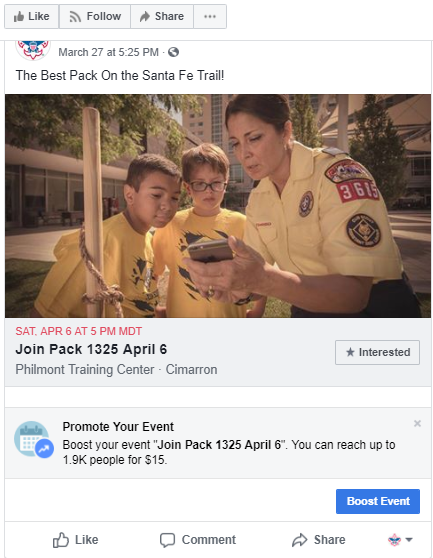 What is a ‘Geofence’?
[Speaker Notes: Boosting an event means paying to have your event seen by more people in Facebook. This can be for as a little as a dollar a day. 
To begin boosting the event, click on the button that says “Boost Event”.]
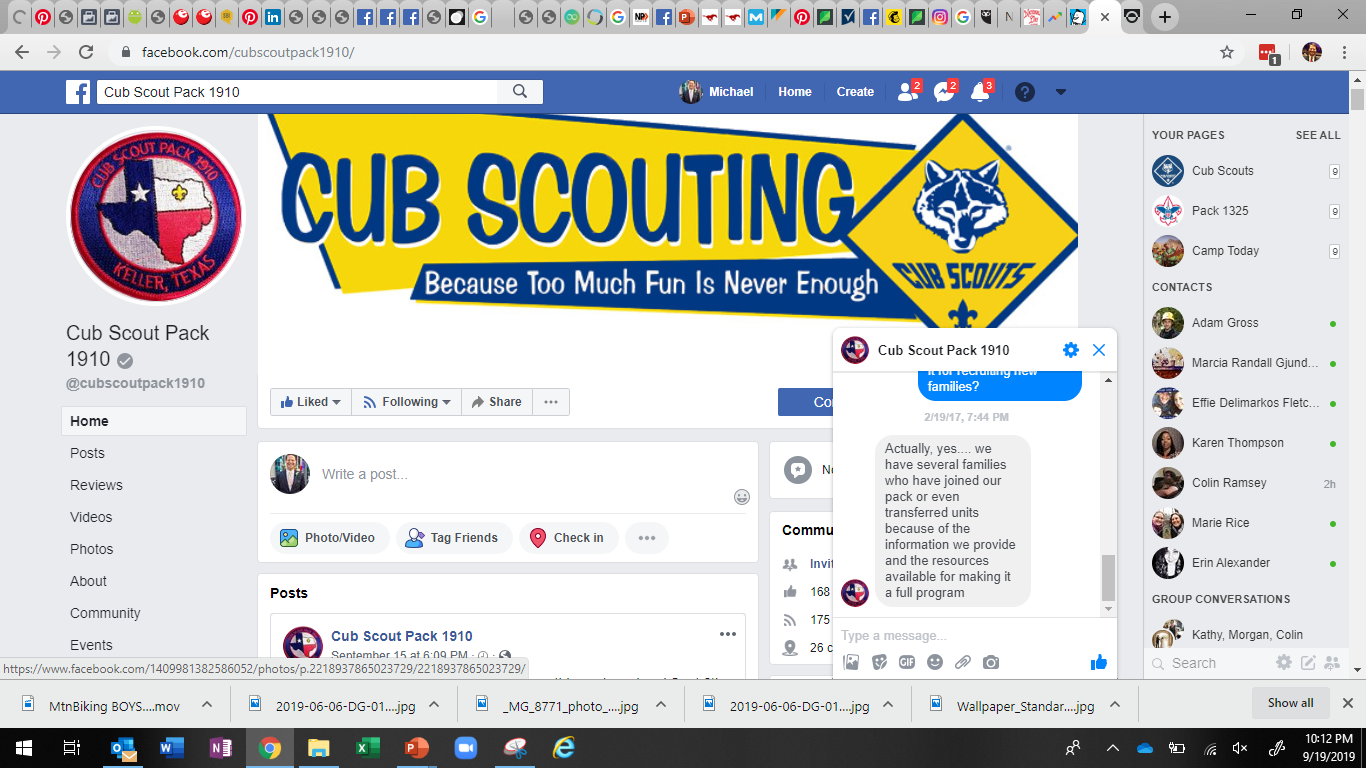 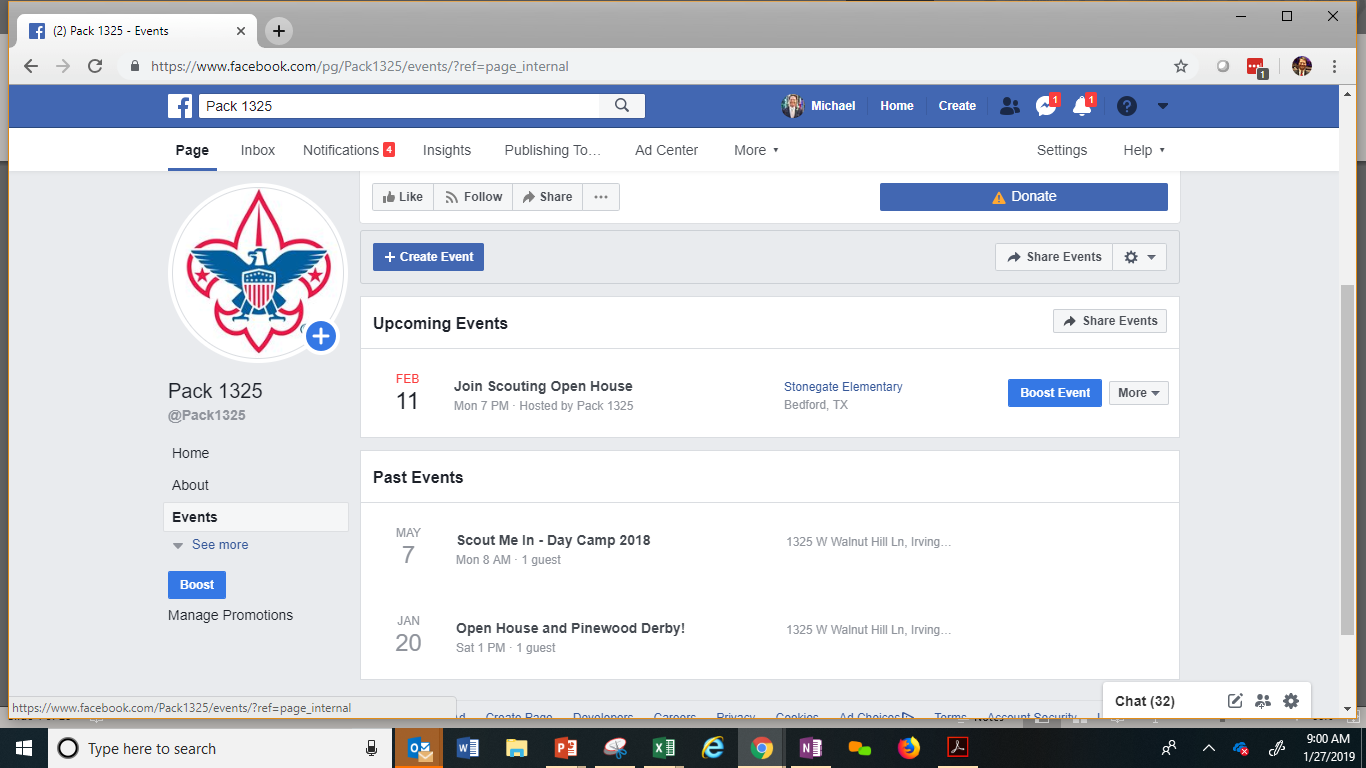 [Speaker Notes: Here’s an example of the Events page in Facebook. Pretty handy! 

See that button that says ‘boost’? That’s what we’re going to talk about.]
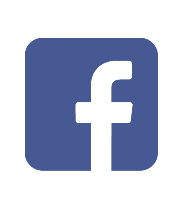 Create an Event
[Speaker Notes: So first you have to create an event.]
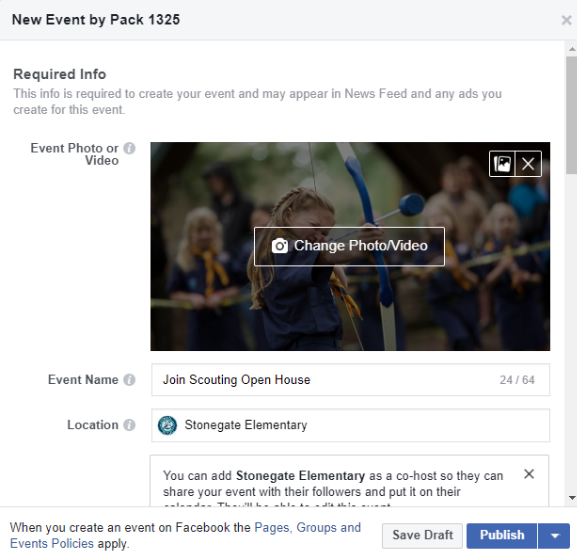 [Speaker Notes: It’s just like setting events in other software… date, time, location, etc…..

Select “Events” and create a new event.]
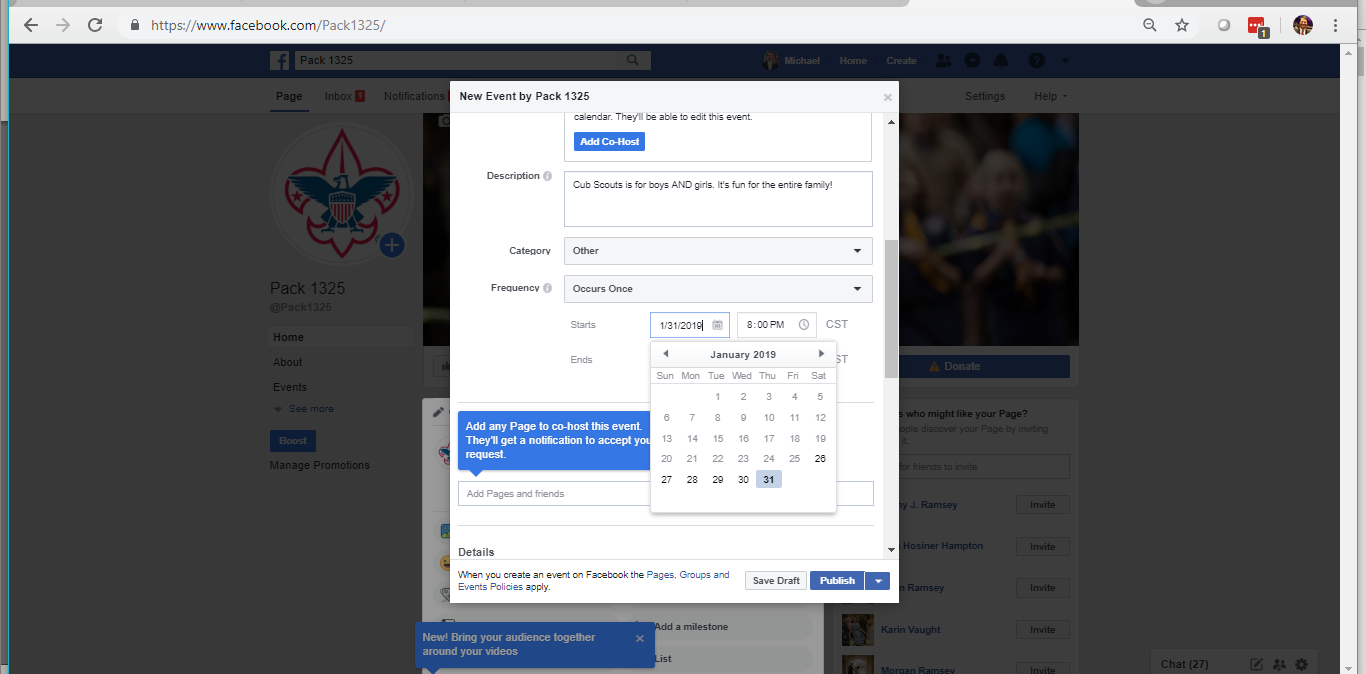 [Speaker Notes: In this window you can add a description of your event, set the date and time.]
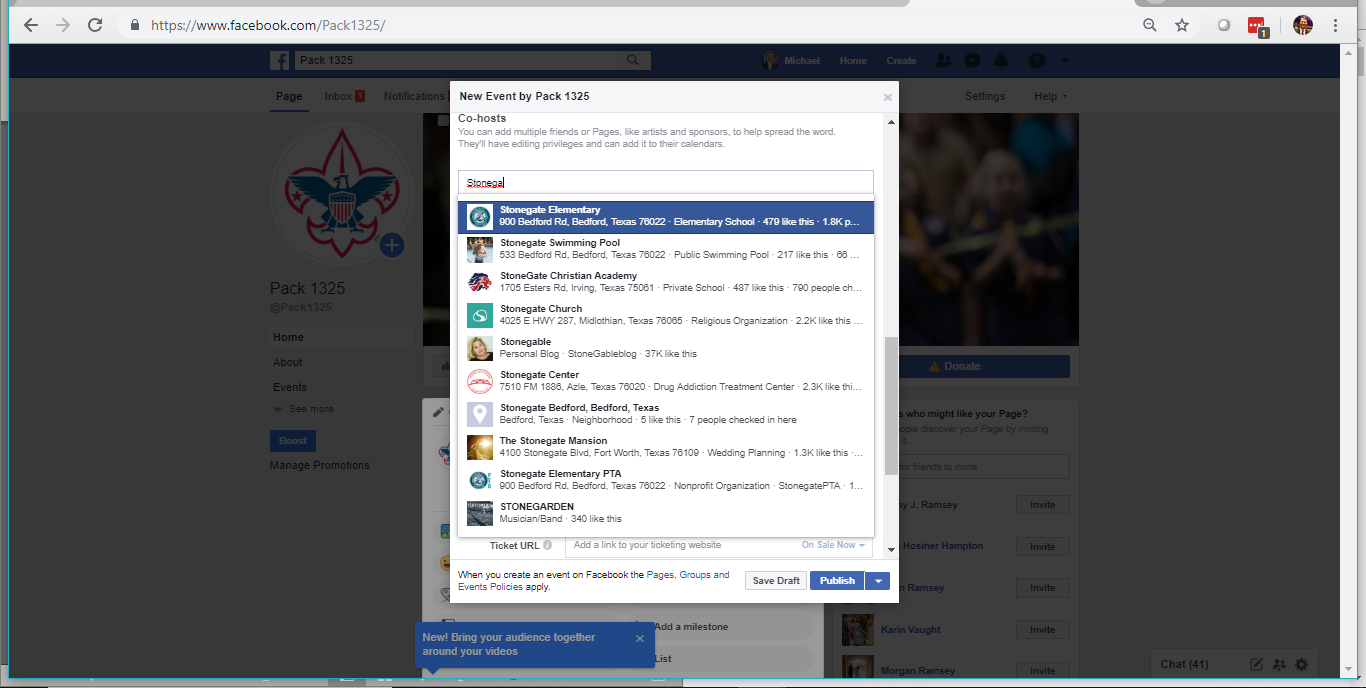 [Speaker Notes: Tip:  Depending on the type of event, you may decide to ‘co-host’ the event with another organization, such as a school, PTA, PTO, etc. This will increase the number of people who see your event.]
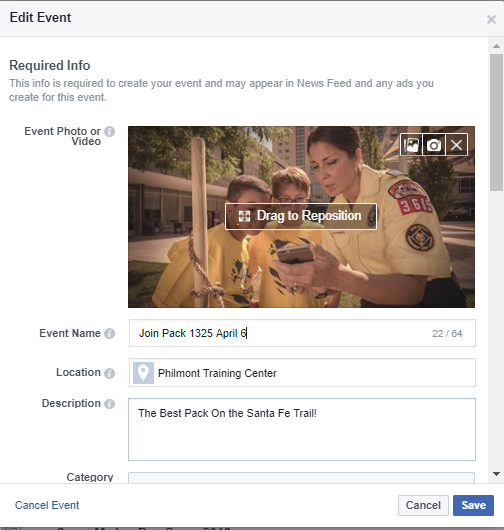 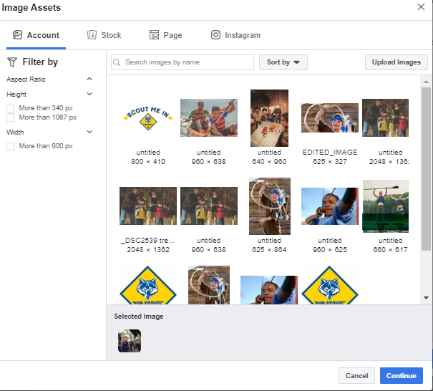 [Speaker Notes: In the Boost Event window, you can change the image for the event and add or change the text that will appear in the event posting.]
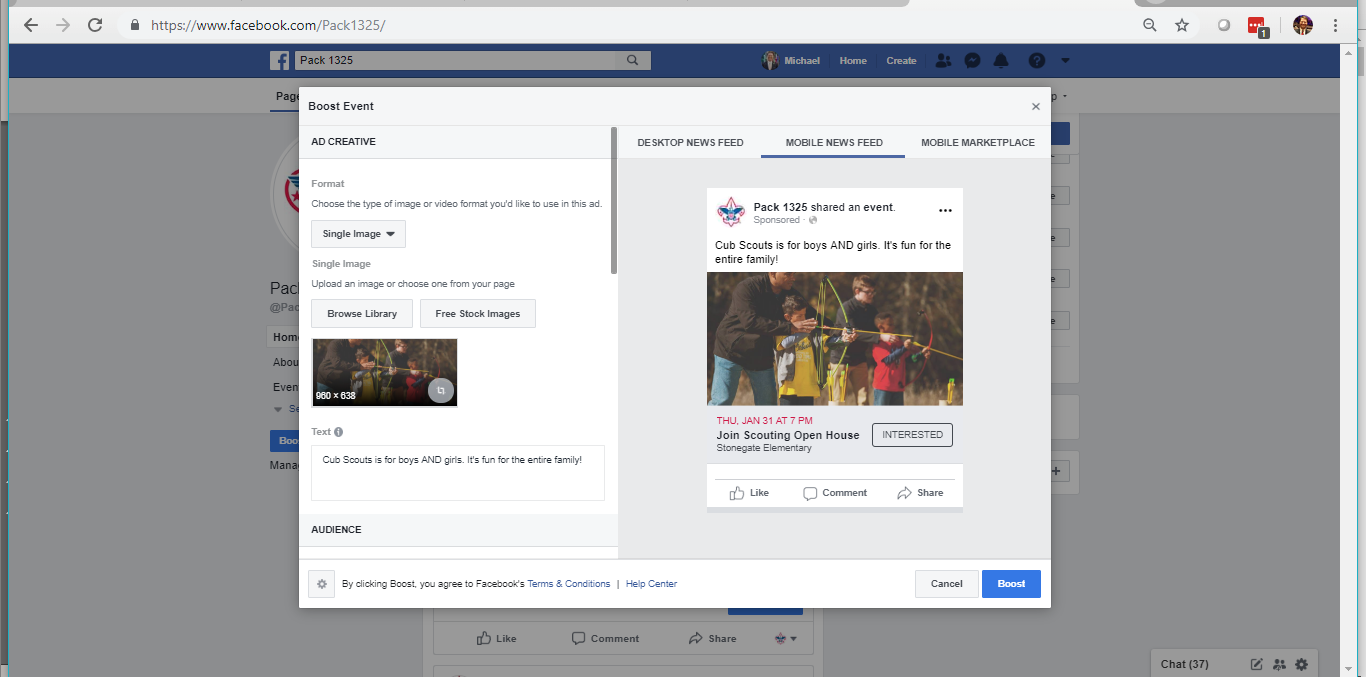 [Speaker Notes: All along the process, Facebook shows you how your event will look… on desktop and on mobile.]
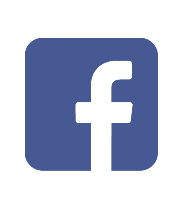 ‘Boost’ the Event
[Speaker Notes: Let’s talk about boosting….]
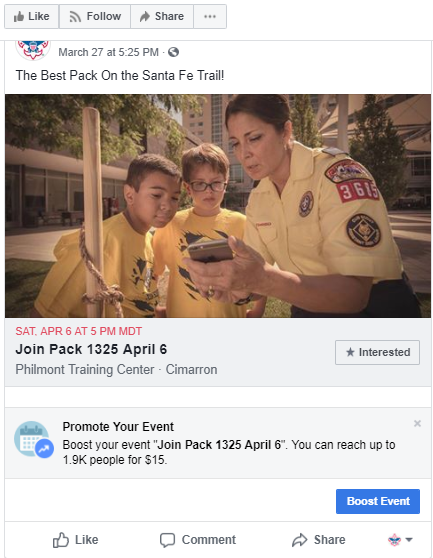 [Speaker Notes: Boosting an event means paying to have your event seen by more people in Facebook. This can be for as a little as a dollar a day. 
To begin boosting the event, click on the button that says “Boost Event”.]
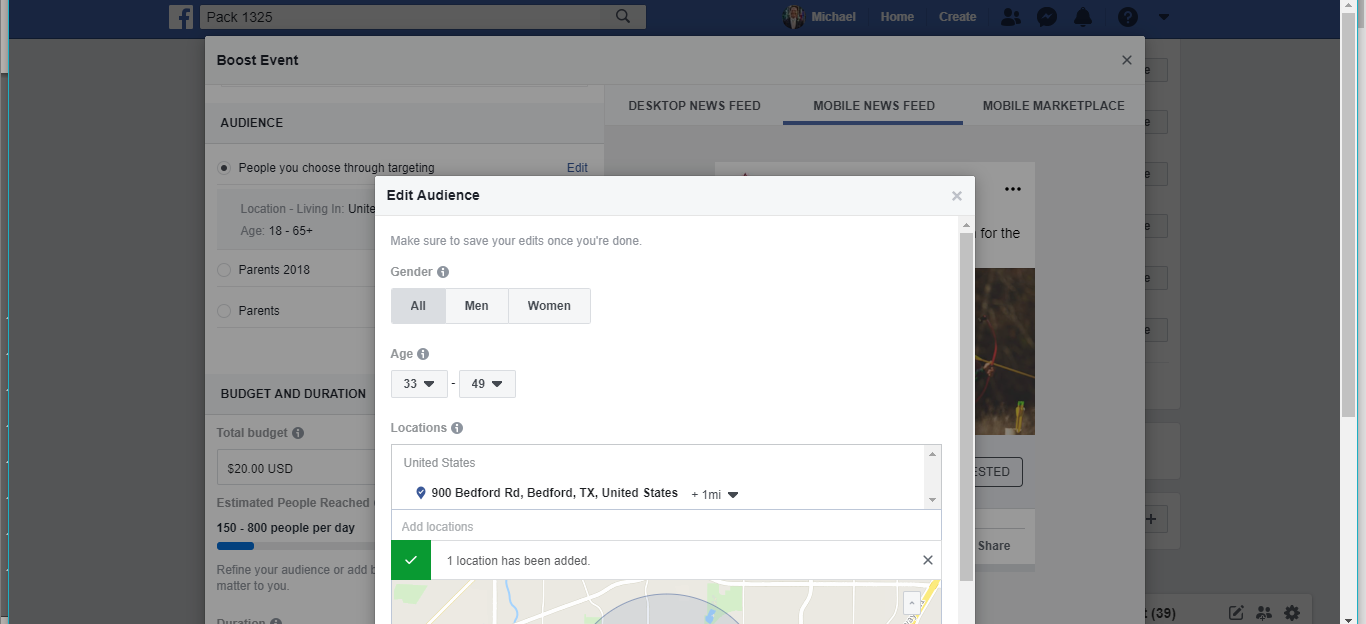 [Speaker Notes: Facebook will then bring up this window called Edit Audience. Here you select who you want to target.

Both men and women ages 33-49 is what National has been using.

Remember the average age of the new cub parent?    41….]
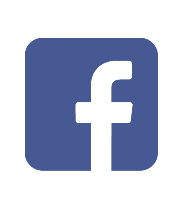 Set the Geofence
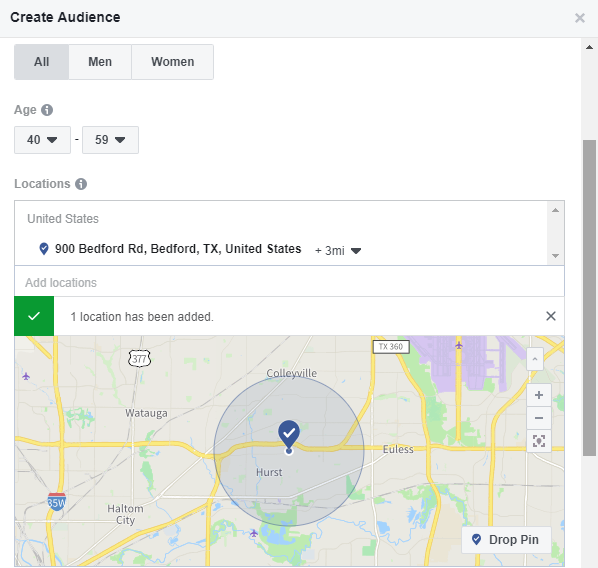 [Speaker Notes: Then you add the location of the geofence. This is the physical address of the school, for example.]
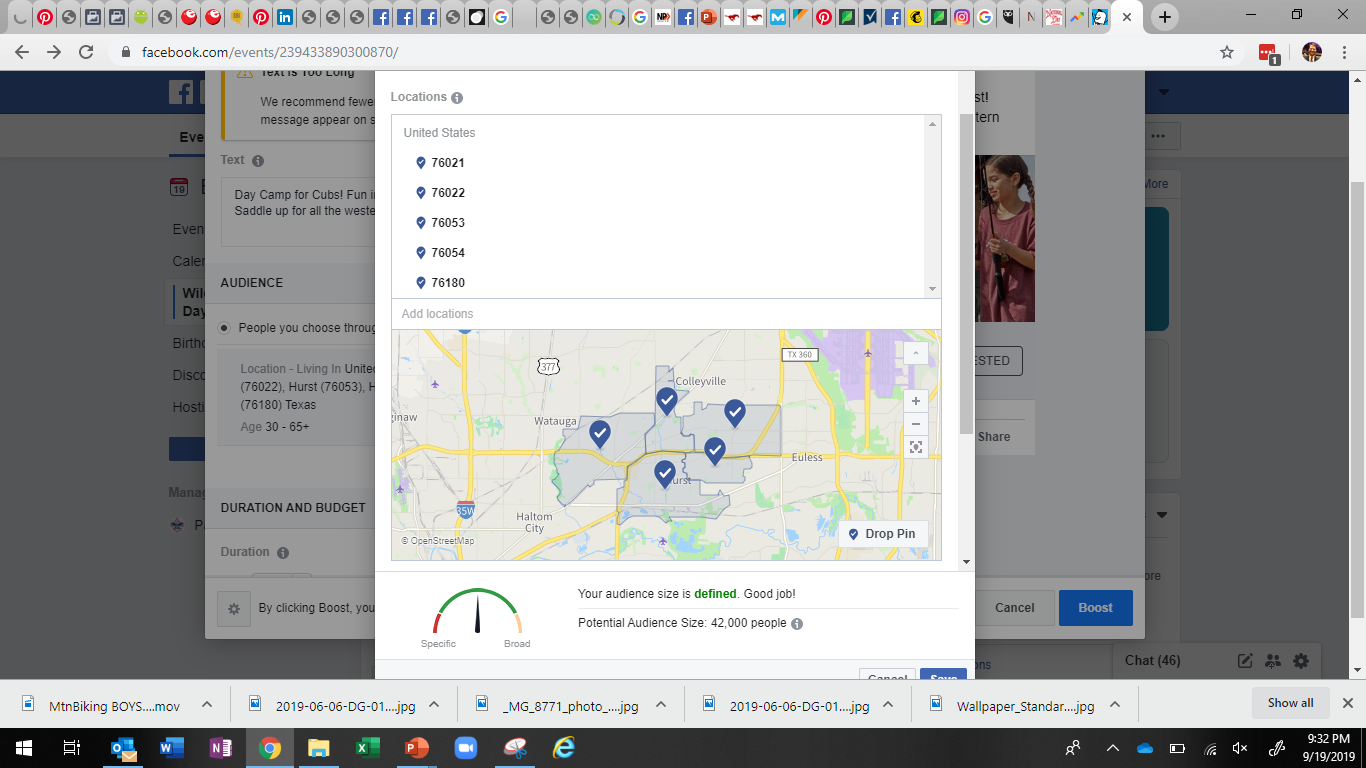 [Speaker Notes: Then you add the location of the geofence. This is the physical address of the school, for example.]
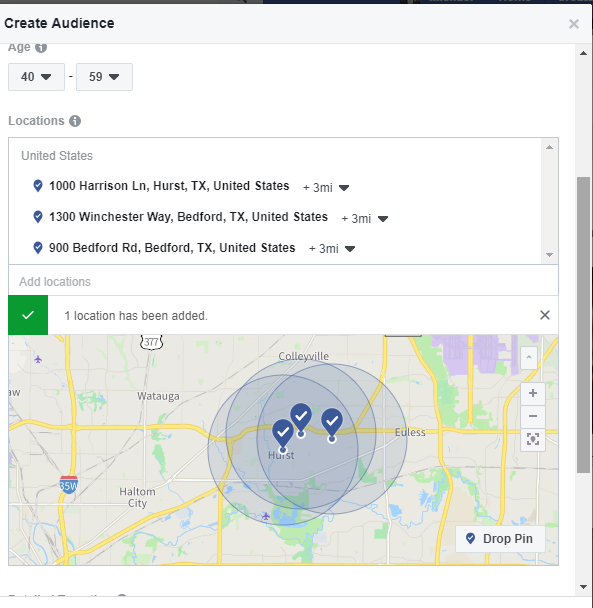 [Speaker Notes: You can even geofence multiple locations….. These just happened to overlap. In this case you should increase the radius of the geotargeting…. To maybe a mile for each.]
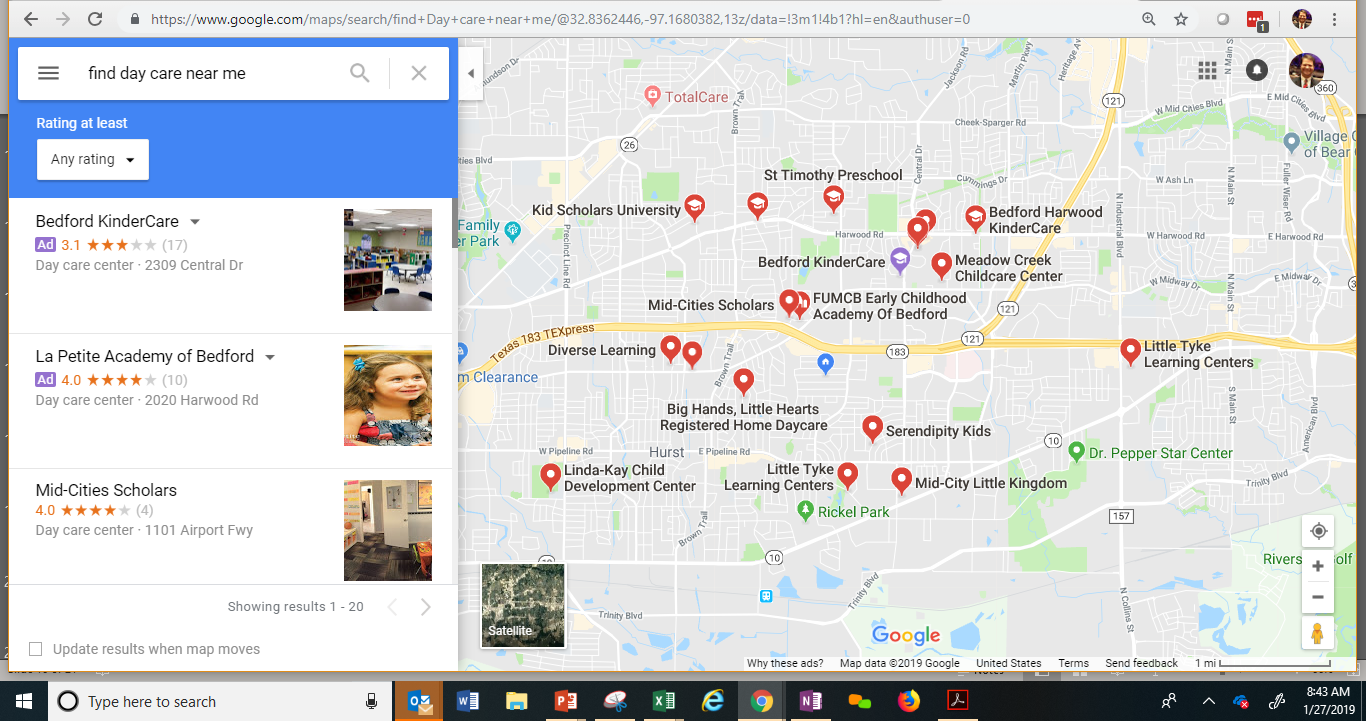 [Speaker Notes: Where else could you drop geofences? Maybe daycare centers? Where else? Target stores, Walmart --- where people buy school supplies?]
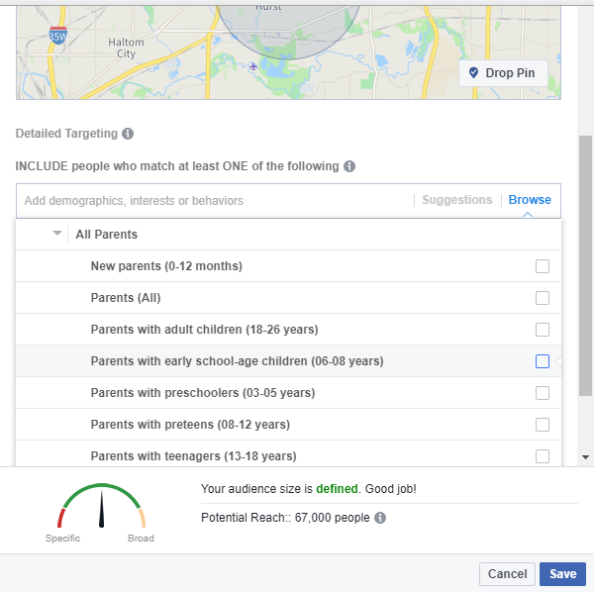 [Speaker Notes: You can even be very selective and target parents.  There are many categories…. Be careful not to become too restrictive on who you invite. For example, a lot of grandparents raised their grand kids. You don’t want to exclude them with this tool.]
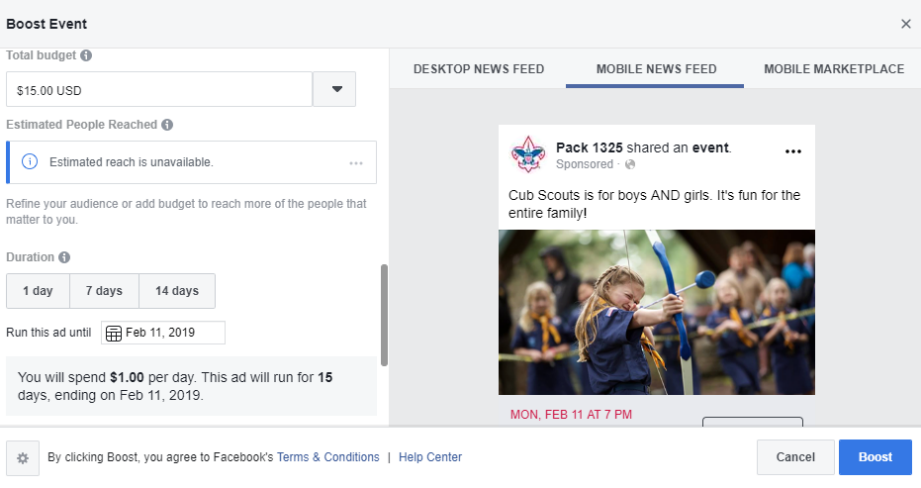 [Speaker Notes: And here’s what it looks like….]
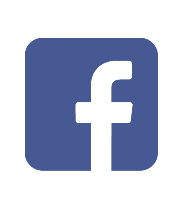 What does it cost?
[Speaker Notes: Then it asks about money – of course. 


To boost an event, you can spend as little as $1 a day.  In this scenario, that’s a whopping $14 bucks (lunch at Chick-Fil-a)  to reach between 1000 and 2700 people.  That’s really good.

You can choose a 1, 7 or 14 day run.  

Increasing the budget increases the estimated people reached. (Note: Population density in an area will greatly impact this.)

It’s simple.]
[Speaker Notes: And you can spend as much as  you like…. Here’s an example in this market.

Of course it will vary by market density and the size of the area you select. (2 mile, 3 mile, 5 mile, etc.)

In our tests, we spent $1 per day, typically from anywhere from 1 week to one month out.  One to two weeks out from the joining event seems to be optimal.  Most people don’t plan one month in advance.)]
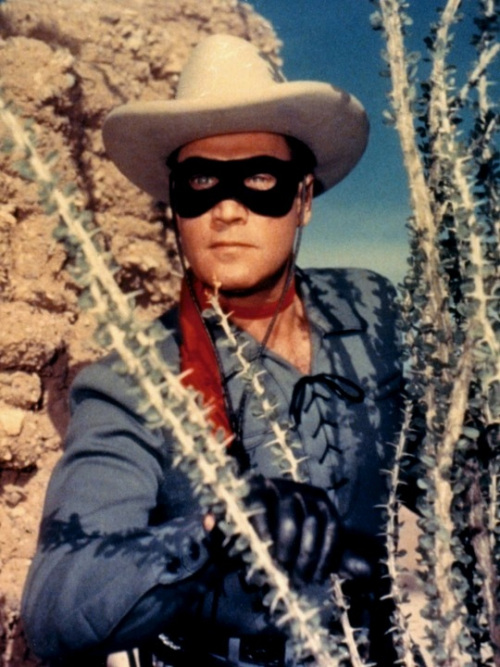 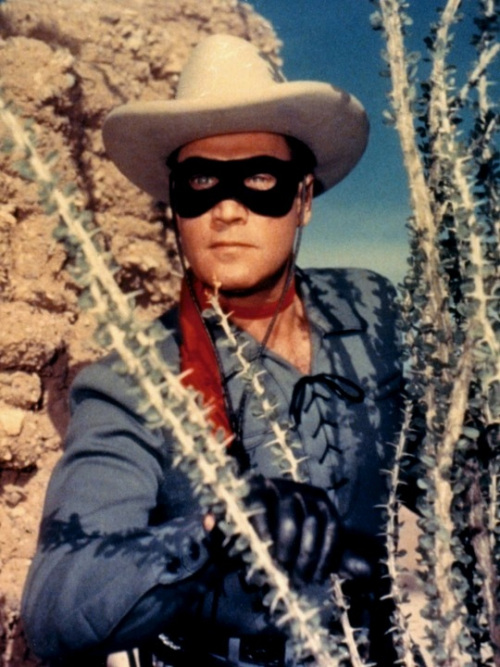 [Speaker Notes: There are no silver bullets here! This is one more tactic we can use to reach today’s parents!]
www.scouting.org/brandcenter
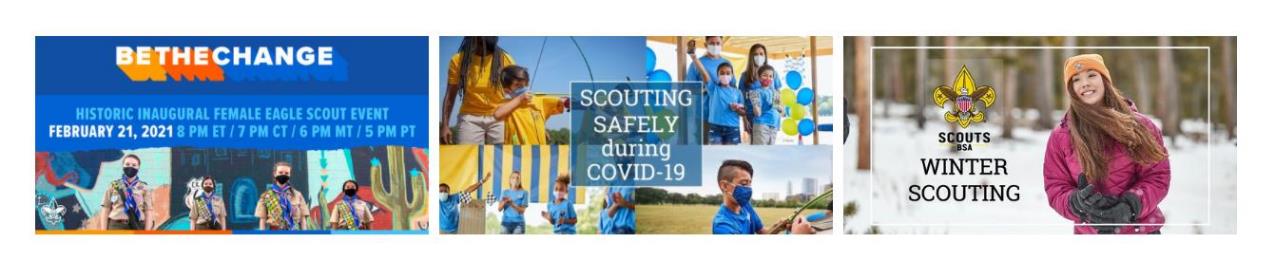 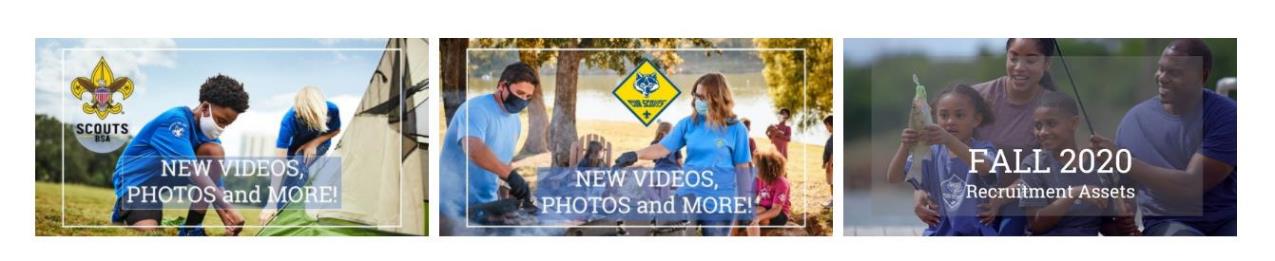 [Speaker Notes: Looking for marketing assets and resources – check out the BSA Brand Center.]
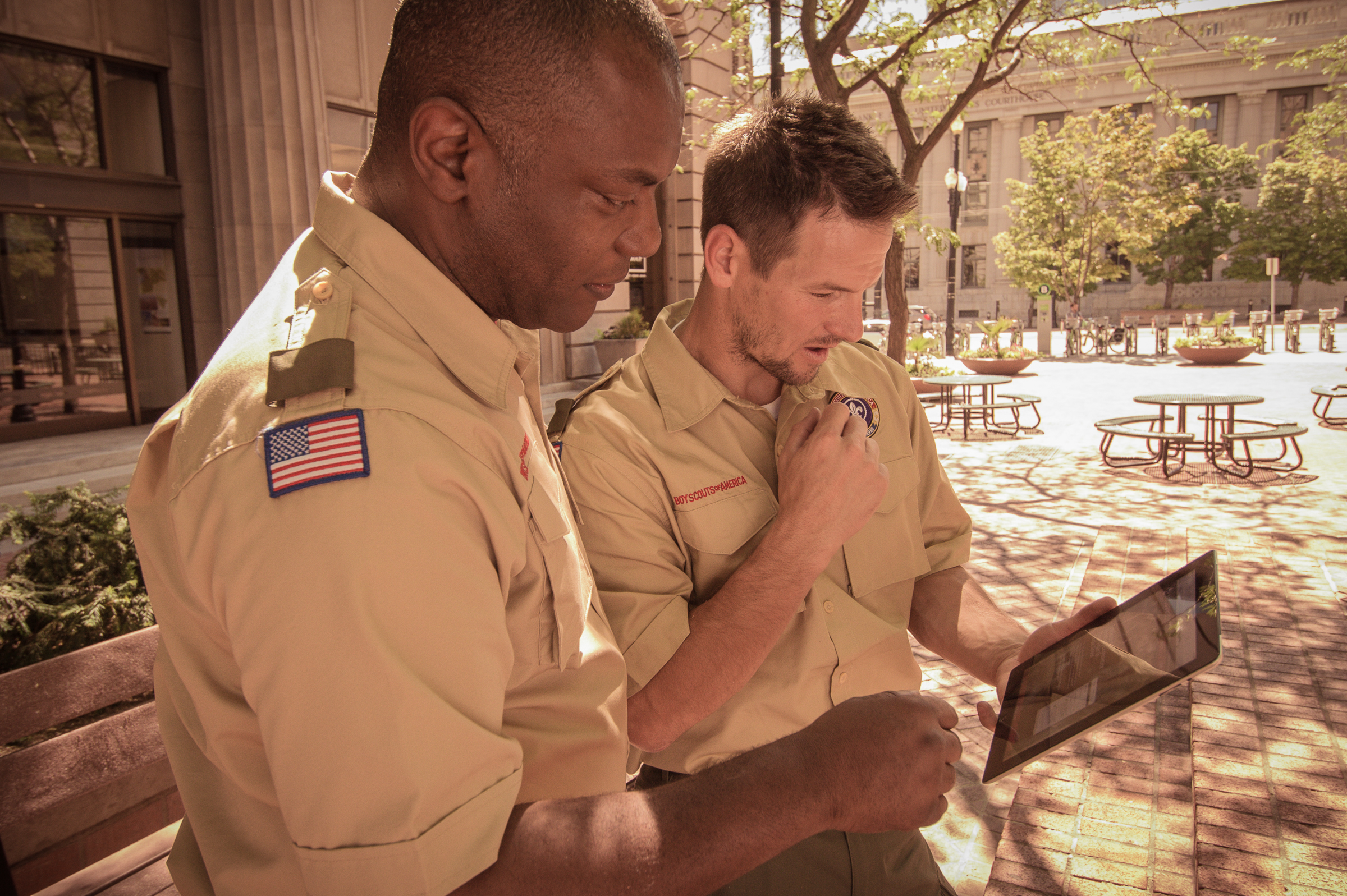 Questions
Find the Recording at…
https://scoutingwire.org/marketing-and-membership-hub/marketing-webinars/
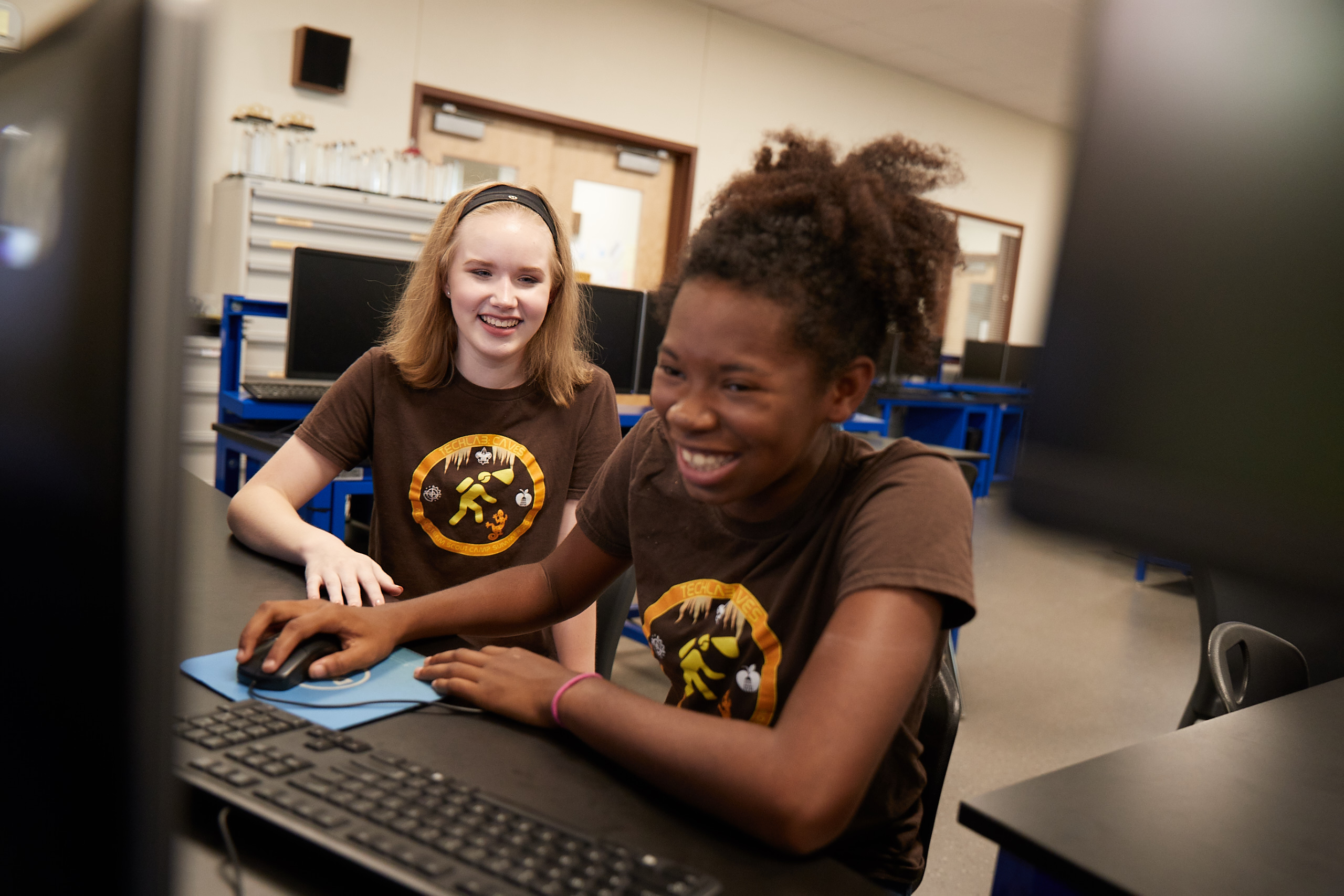 Thank You